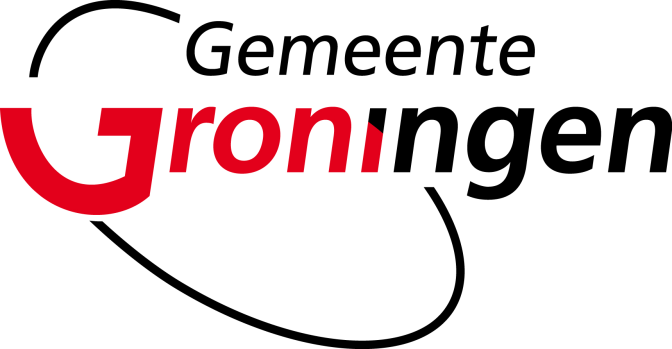 Onze expeditie
Aanleiding en opdracht ;
Beleidsinstrumentarium;
Digitalisering;
Systemen;
Kwaliteitszorg en risicomanagement;
Achterstallig onderhoud;
Aanvullende maartegelen;
Herstructurering organisatie;
Samenwerking;
Businesscase;
Besluitvorming en uitvoering.
Aanleiding en opdracht
Aanleiding: 
Transitie: omvang en impact van verdergaande digitalisering is onduidelijk om DIV te herstructureren.
Opdracht: 
Maak inzichtelijk: digitaliseren interne processen;
Maak inzichtelijk: DIV op orde.
Beleidsinstrumentarium
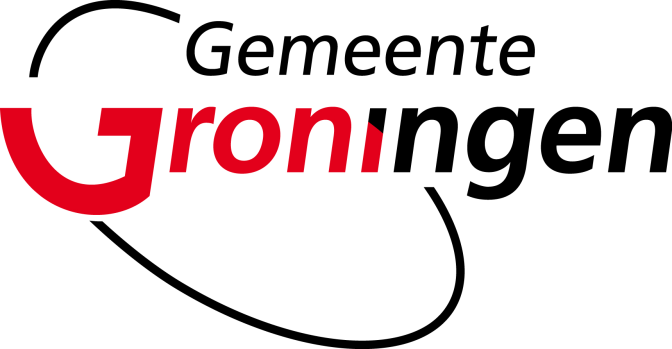 Informatiearchitectuur;
Informatiestructuur;
Generiek metadatamodel;
Bewaar strategie papier;
Bewaar strategie digitaal;
Kwaliteitssysteem informatiebeheer.
Digitalisering
Digitaal wordt norm;
Zaakgericht werken: publieke en bestuurlijke dienstverlening;
Interne processen: Projecten, programma’s, ondersteunende- en beleidsprocessen;
Digitaliseren 1000 meter bestaande papieren dossiers (30 archiefdelen) waarvan 750 meter gerelateerd aan Omgevingswet;
Digitalisering en integratie poststromen;
Aansluiting e-depot Groninger Archieven (overbrenging en uitplaatsing).
Systemen
Vervanging huidige DMS/RMA;
Samenwerkingssoftware met voorzieningen voor informatiebeheer;
Federatieve zoekmachine;
Klantvolgsysteem;
Recordmanagementtool.
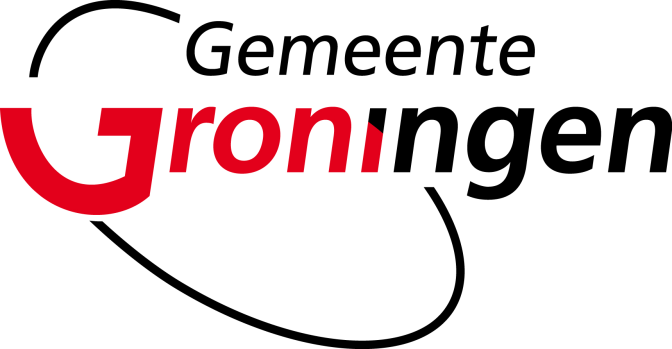 Kwaliteitszorg en risicomanagement
Normenkader: Beleid; Mensen en Middelen; Inrichting en Uitvoering; Beheerinstrumenten.
Risicoanalyse per werkproces op authenticiteit en integriteit, vindbaarheid, interpreteerbaarheid, raadpleegbaarheid;
Indeling werkproces in beheerregimes: geen, laag, midden, hoog.
Achterstallig onderhoud
Volume papieren archieven ongeveer 11 km;
Te saneren papieren archieven ongeveer 2 km;
53.000 geregistreerde papieren documenten zweven ergens in de organisatie;
19 inrichtingen digitale archieven in DMS;
6.000.000 rondzwevende records;
Meer dan 100 GB op gemeenschappelijke schijf en in beheer bij DIV.
Aanvullende maatregelen
Vergroten archiefbewustzijn; 
Ondersteuning op locatie (floorwaking);
Terugdringen opslag en gebruik netwerkschijven.
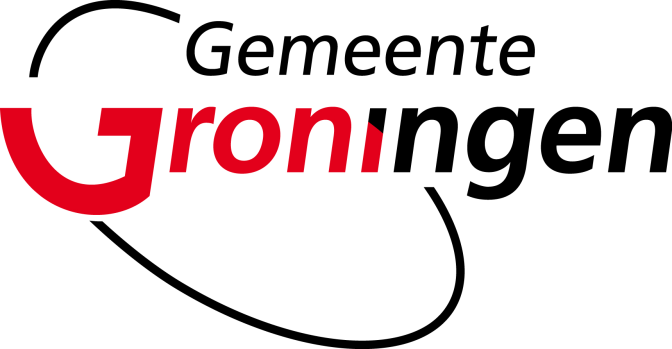 Herstructurering organisatie
Opheffen huidige DIV organisatie (4 afdelingen) per 01-07-2019;
DIV Beleid en Advies naar I-Regie;
DIV Documentbehandeling naar KCC;
DIV Documentbeheer I en II gaan samen naar nieuwe beheerafdeling;
Bestelfunctie boeken en tijdschriften naar Facilitair;
Formatiereductie: van 56 naar 29 fte.
Samenwerking
In Verenigingsverband:
Ontwikkelen en delen producten;
Bardiensten.


Belangrijkste ketenpartner:
Advisering;
Duurzaamheid/DUTO scan:
Samen e-depot aansluiting;
Bewaarstrategie; 
Preserveringsbeleid;
SIO;
Inspectie/KPI.
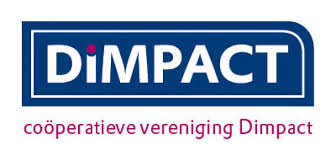 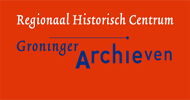 Business case
Scenario’s:
Basis: digitalisering interne processen en beleidskaders; €……….
DIV op orde: basis en achterstallig onderhoud; € ……..
Helemaal digitaal basis, achterstallig onderhoud en digitaliseren van papieren archiefdelen;€ …….
Formatiereductie: 53,7 naar 29,2.
Besluitvorming en uitvoering
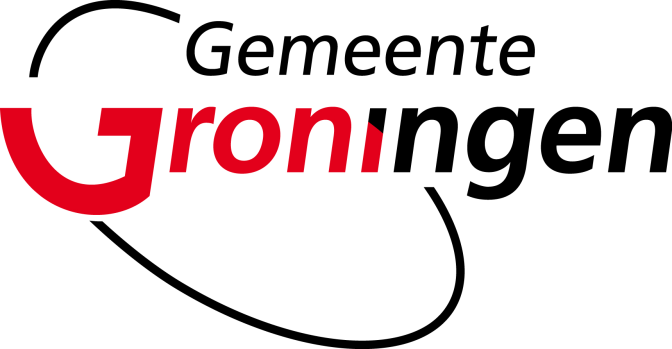 Besluitvorming door GMT; 
Vervolgens OR/College/Raad;
Uitvoering: Programma Transitie DIV;
Door eigen medewerkers en inhuur expertise;
Markt.
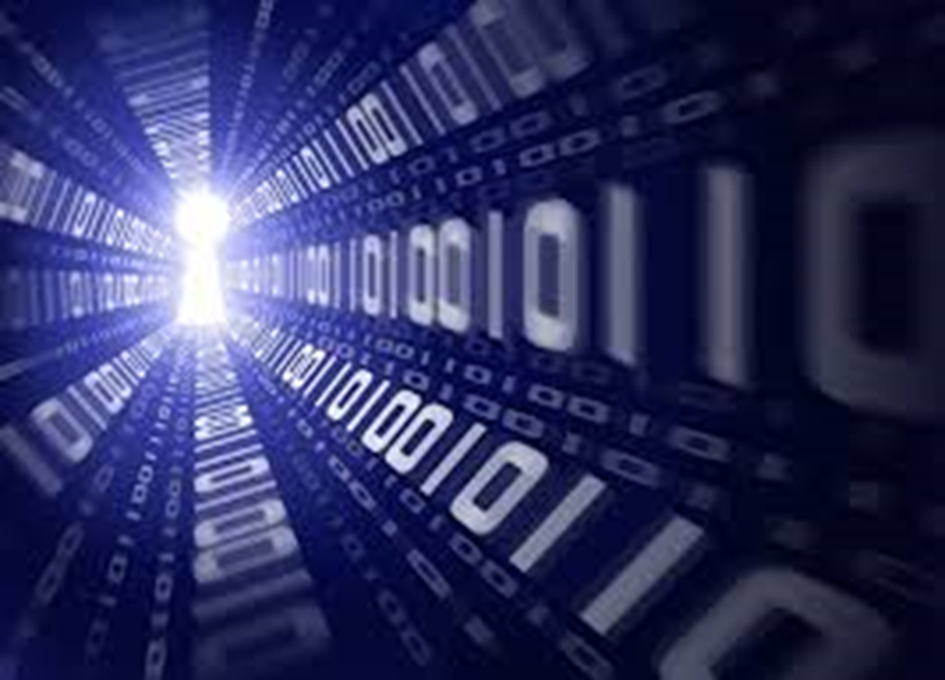 Vragen, reacties?
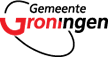 Reacties?